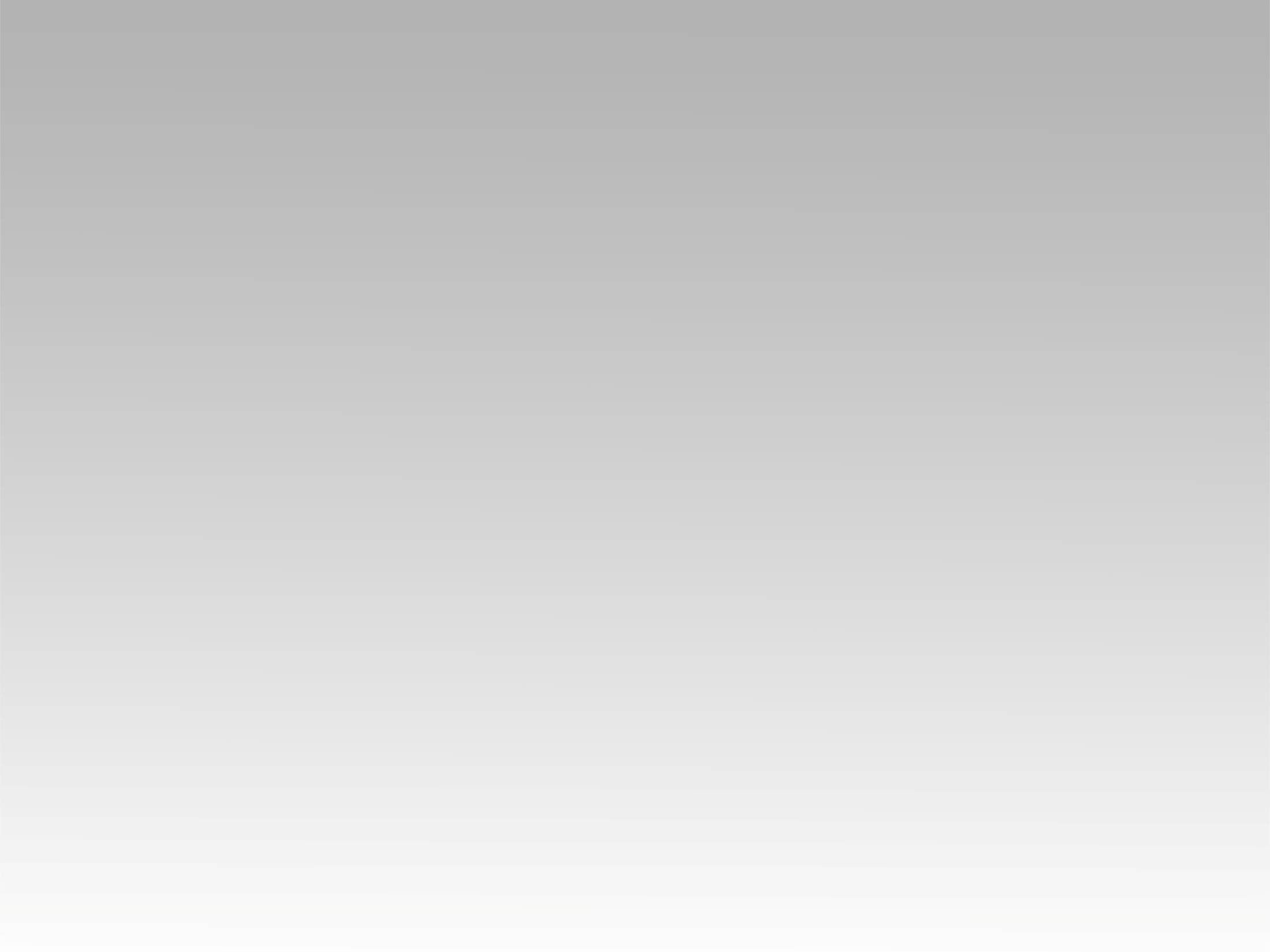 ترنيمة 
عمانوئيل عمانوئيل
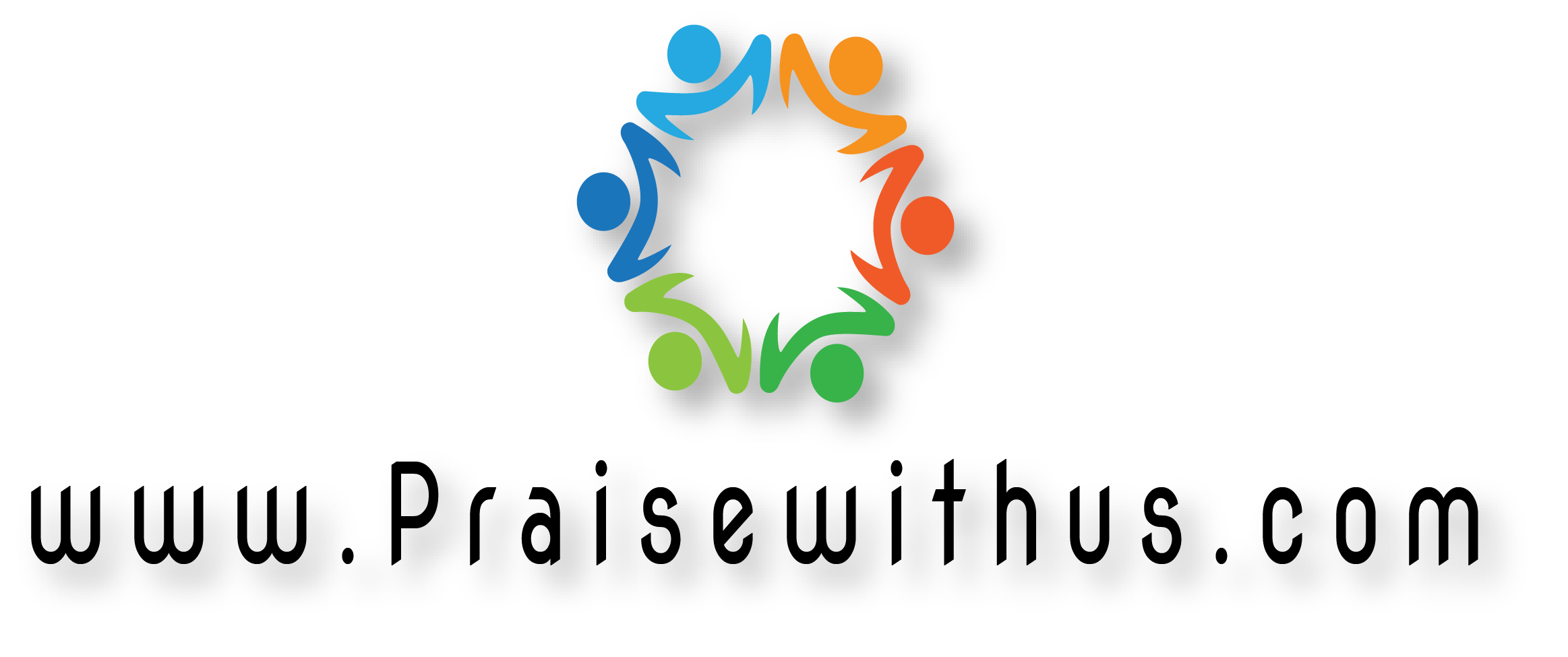 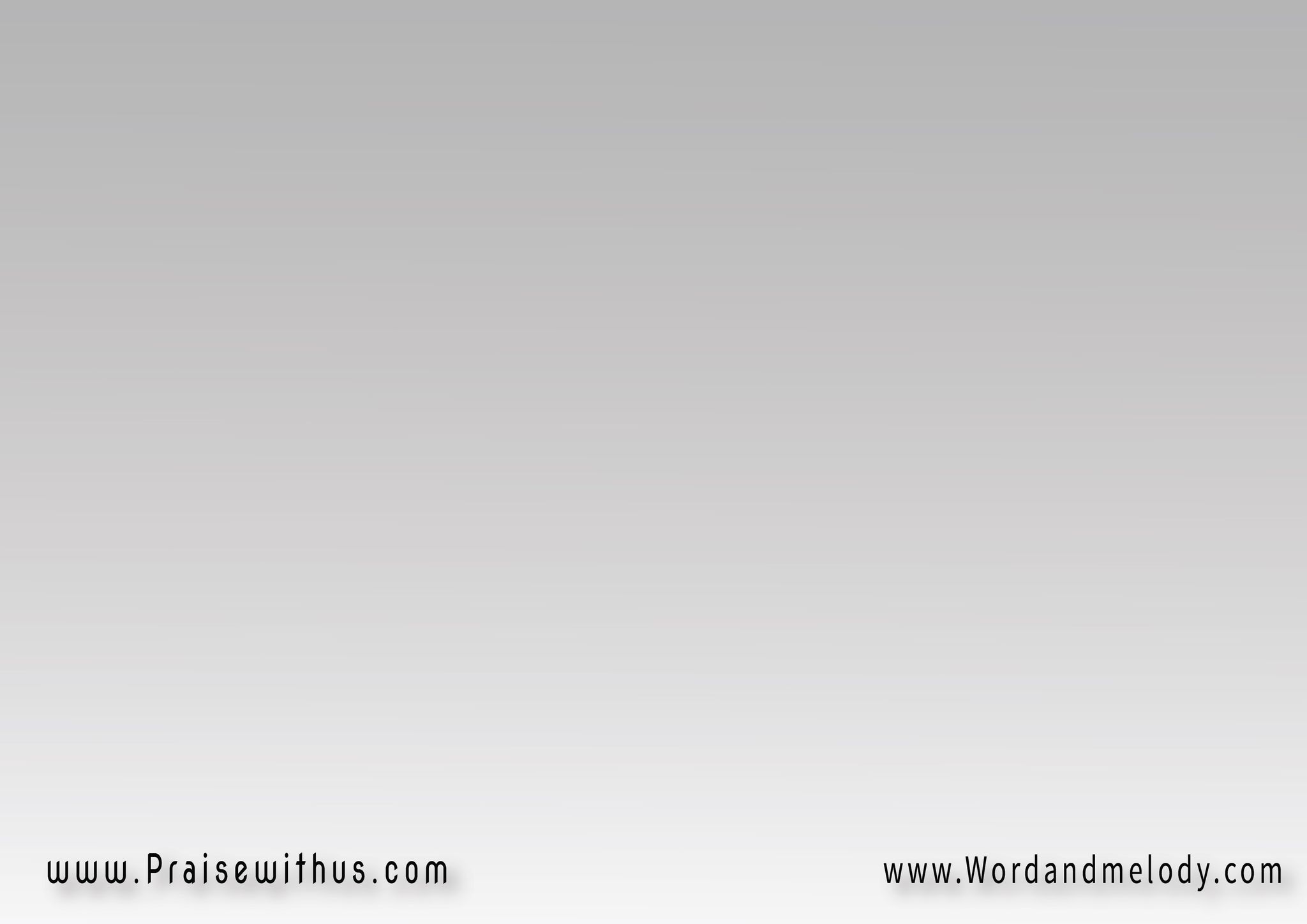 عمانوئيل – عمانوئيل 
إن اسمه عمانوئيل
الله معنا هو ف وسطنا
يُدعى اسمه عمانوئيل
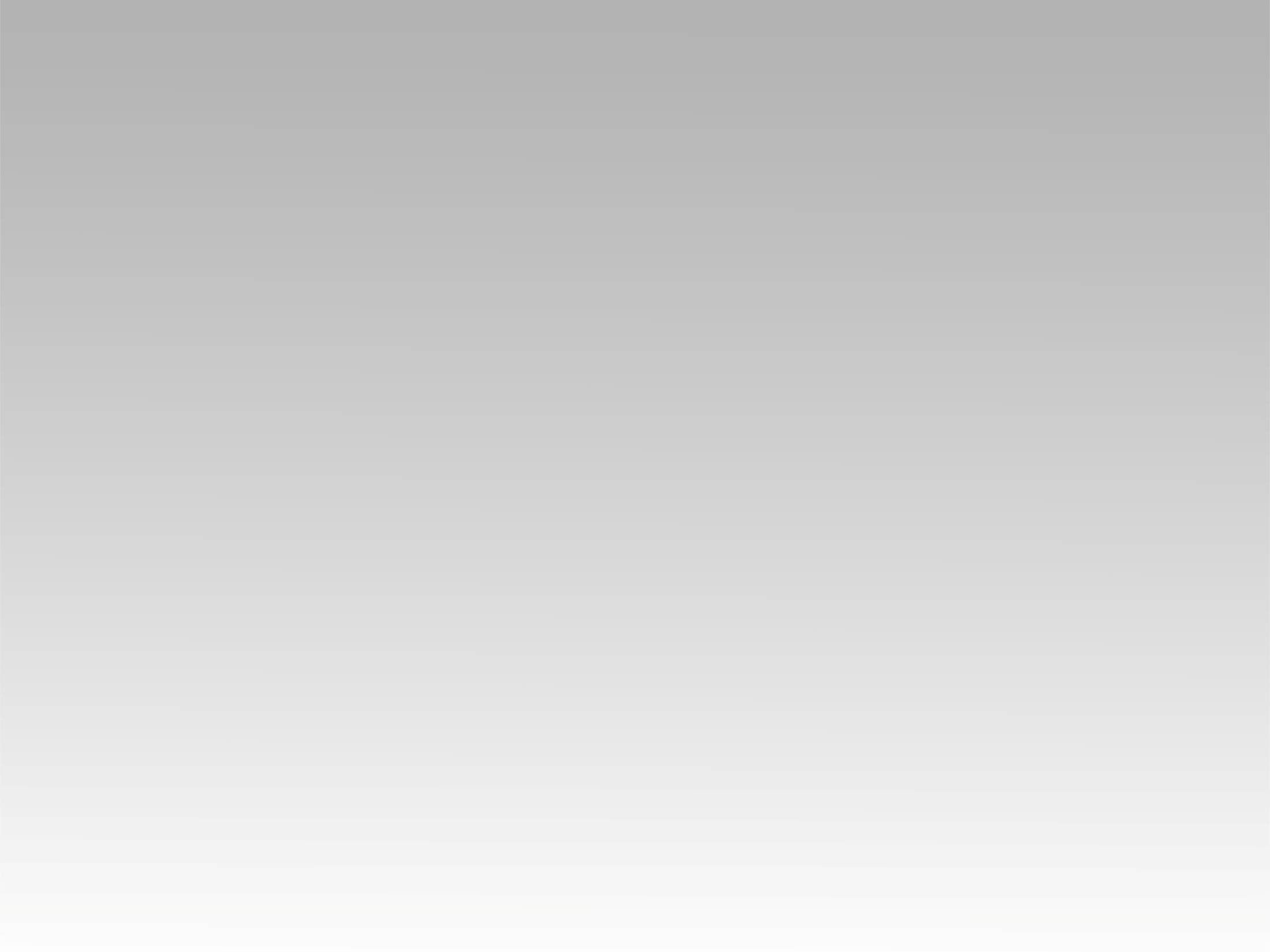 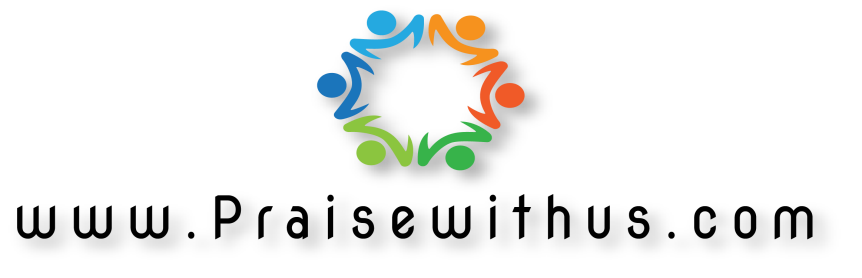